SWARMStatistical Way to forecast Aedes Range with a Mesh
Jeff Morgan
19morgan@cua.edu
http://www.swarmaedesmodel.com/
February 24, 2020
Agenda
Background/Method Description
Approach: Mesh/Fibonacci Weighting
Examples
Acknowledgements
http://www.swarmaedesmodel.com/
2
2/24/2019
Background/Model Description
Spread of Aedes Aegypti and Aedes Albopictus impacts Public Health
Gradual spread could be modeled as many iterations
Factors considered: Number of sites where Aedes Aegypti and Aedes Albopictus were Collected in the last two seasons
Surrounding counties could only increase probability
Weighting strategy based on Fibonacci numbers
http://www.swarmaedesmodel.com/
3
2/24/2020
Approach: Mesh
Approach:  Probability of Aedes being collected in this year, in month x, in this county can be estimated from the probability of Aedes being collected as follows:
	This year, month x-1. x-2, etc. (Not Available)
	Last year, months x-1, x, x+1
	Two years ago, month x
	Surrounding Counties Probability (Only increased)
http://www.swarmaedesmodel.com/
4
2/24/2020
Weighting Strategy Based on Fibonacci Numbers
Governs a lot of things in nature; perhaps the spread of Aedes mosquitos
Fn/Fn-1  Golden Ratio Φ ≈ 1.618 
1/Φ = Φ-1 ≈ 0.618  Weight for “Surrounding Counties Score”
Φ2 = 1-Φ ≈ 0.382  Weight for “Just County Score”
Fn-3/(Fn-3+Fn-2+Fn-1+Fn) ≈ .106  Weight for 24 months ago
Fn-2/(Fn-3+Fn-2+Fn-1+Fn) ≈ .171  Weight for 13 months ago
Fn-1/(Fn-3+Fn-2+Fn-1+Fn) ≈ .276  Weight for 11 months ago
Fn/(Fn-3+Fn-2+Fn-1+Fn) ≈ .447  Weight for 12 months ago
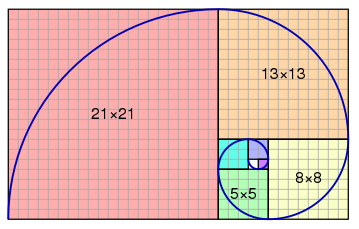 http://www.swarmaedesmodel.com/
5
2/24/2020
Examples
http://www.swarmaedesmodel.com/
6
2/24/2020
Acknowledgements
People responsible for Aedes collections
CDC
Division of Vector-Borne Diseases
Michael Johansson, PhD
Mimi Huynh, MPH
http://www.swarmaedesmodel.com/
7
2/24/2020